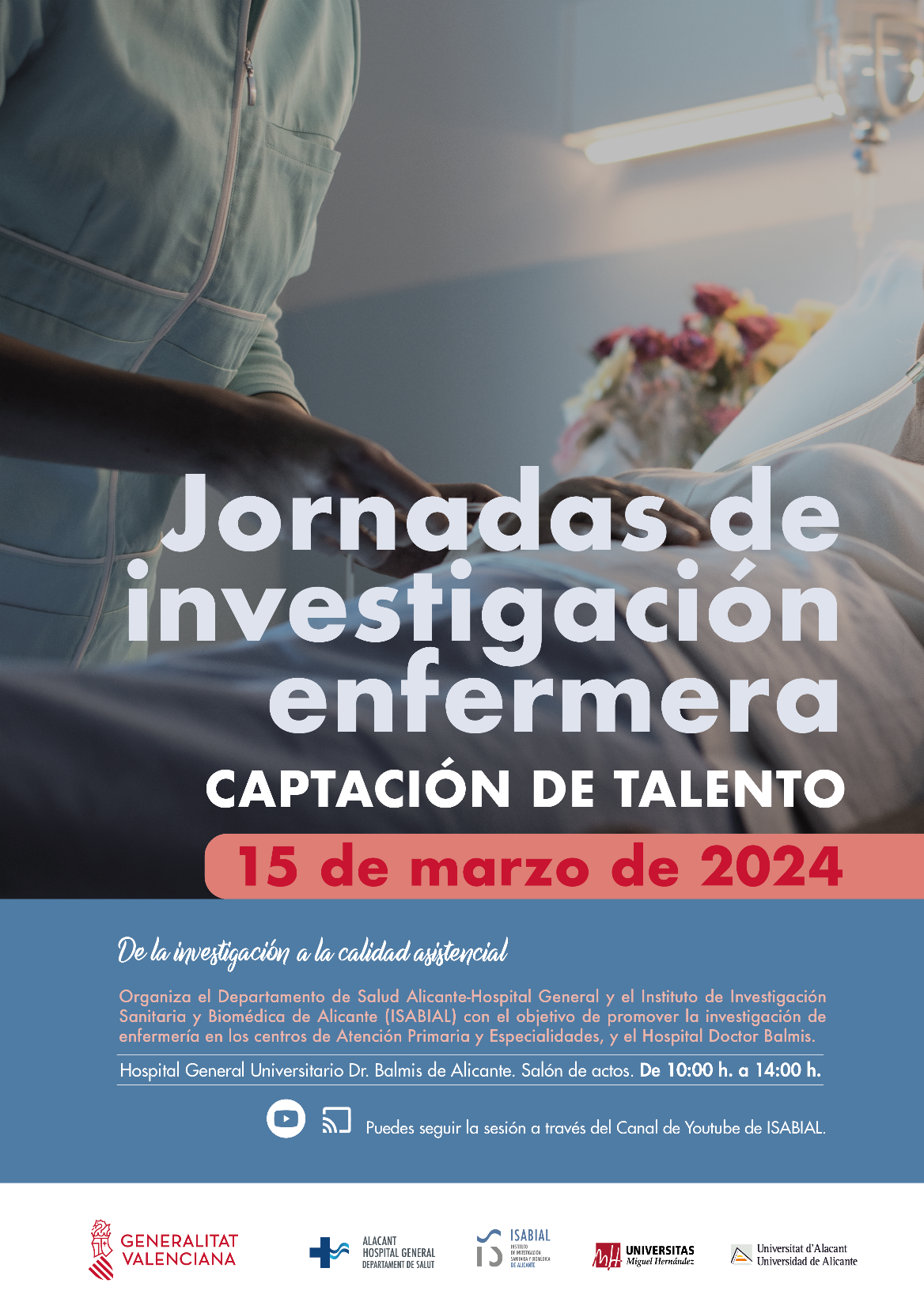 [TÍTULO]

[Autores] 

[Institución / Empresa]

[Temática]
Aclaración: (eliminar al finalizar)
El tiempo disponible será de unos 3 minutos como máximo.
2. No es necesario emplear todas las diapositivas que se muestran en esta plantilla. Emplee, por favor, sólo aquellas que le resulten útiles para este propósito.
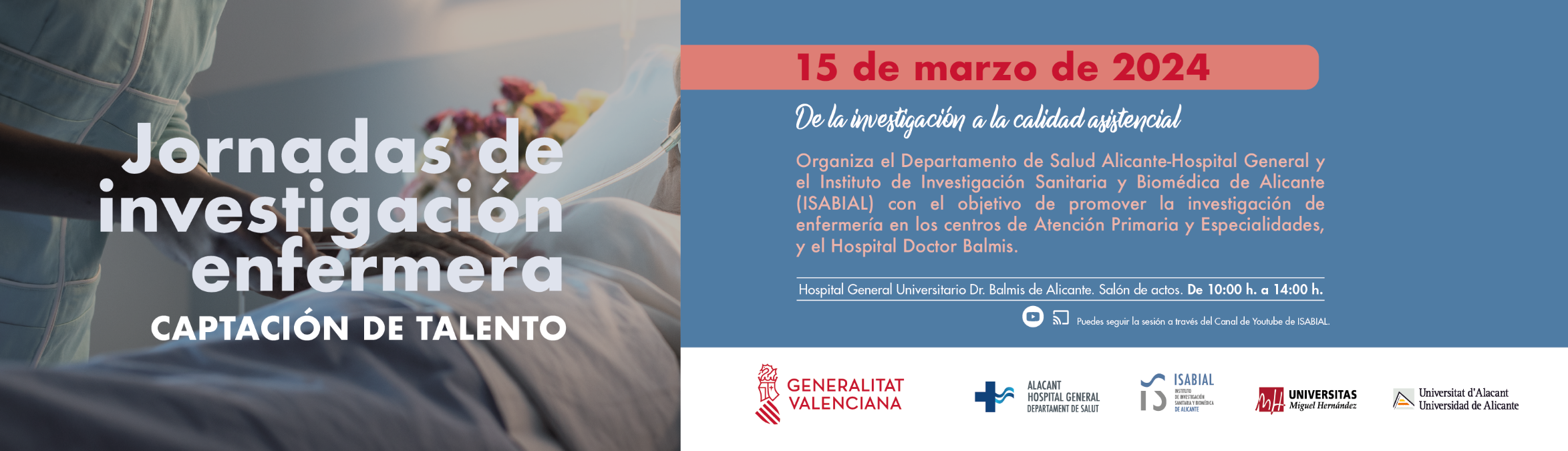 Título
Tabla
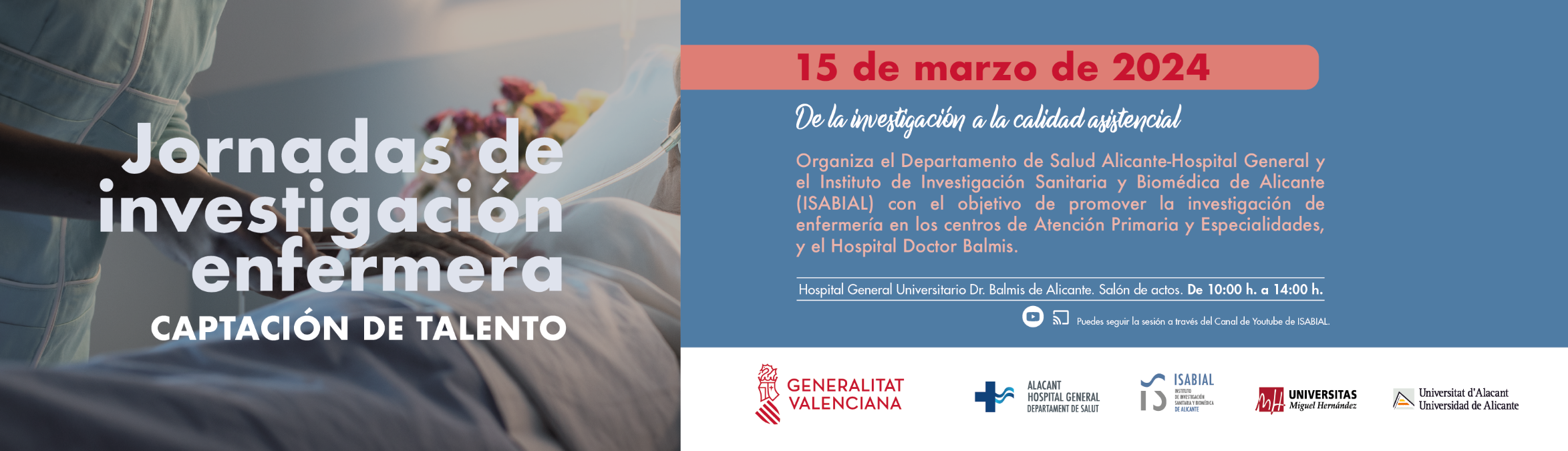 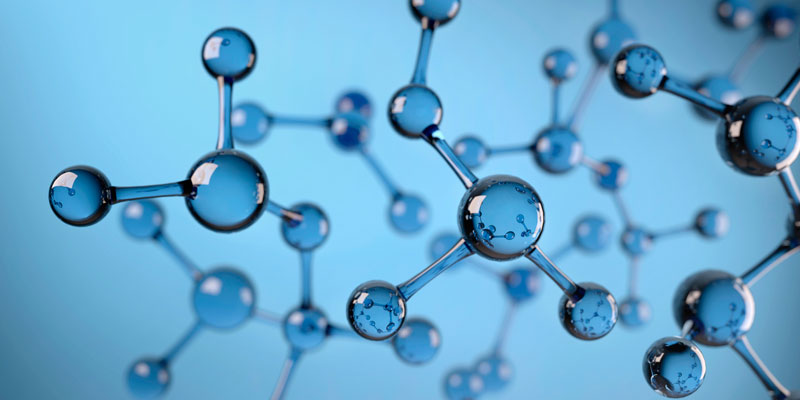 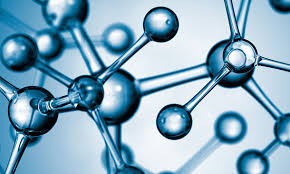 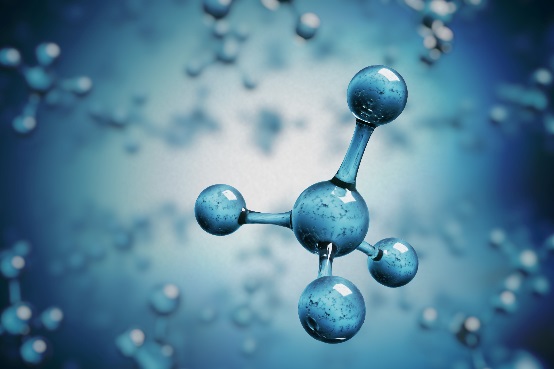 Texto
Texto
Texto
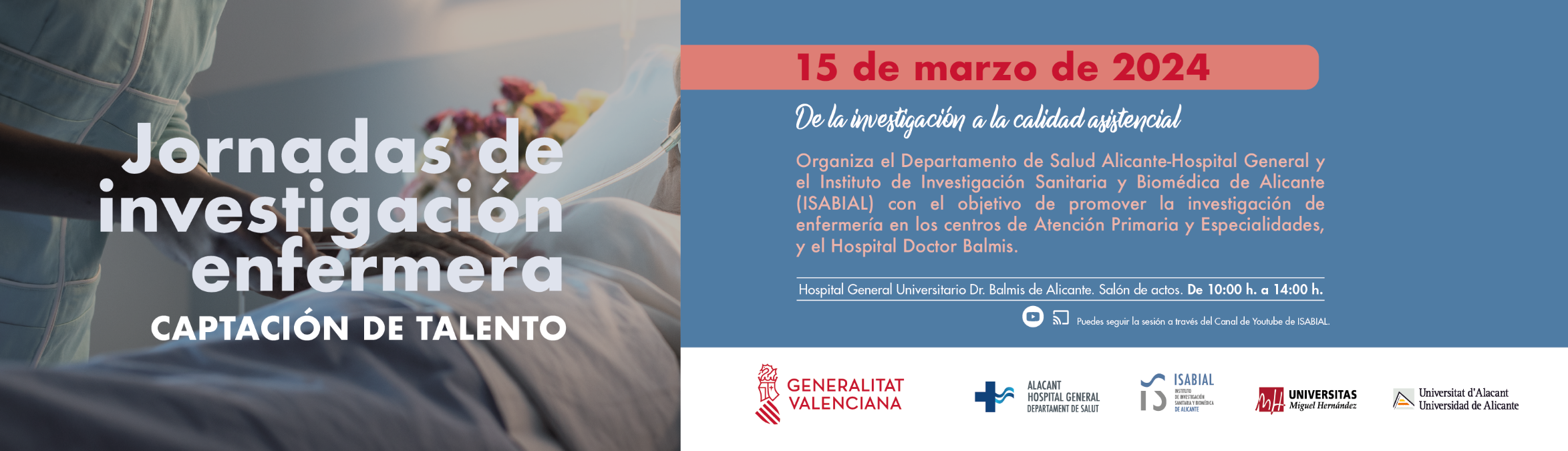 Título
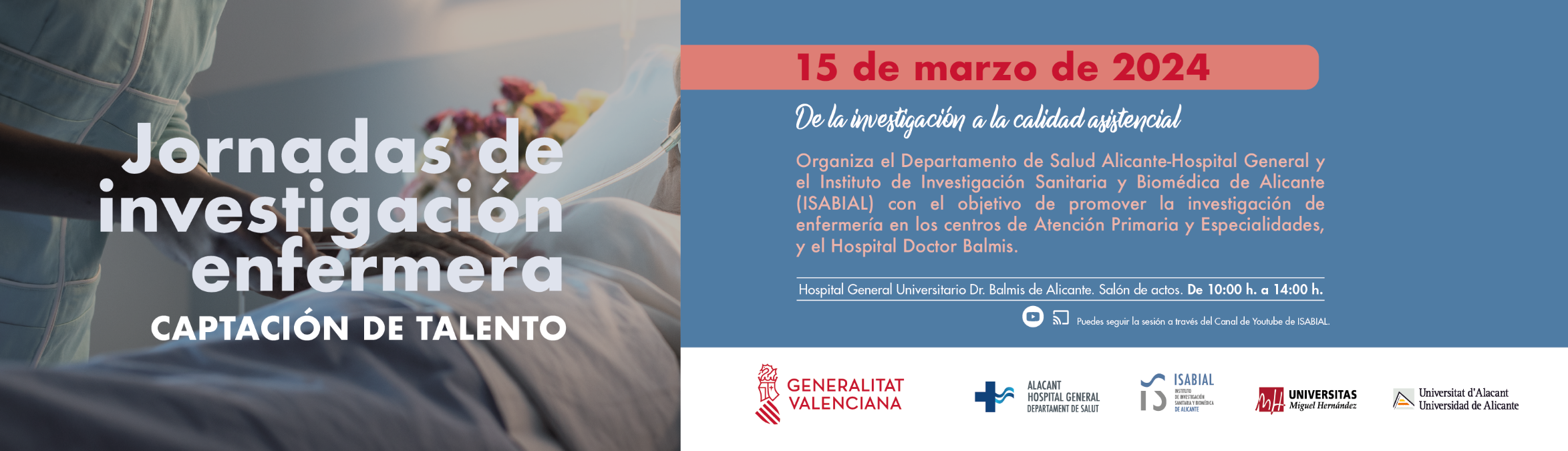 Equipo